Emperor Penguins
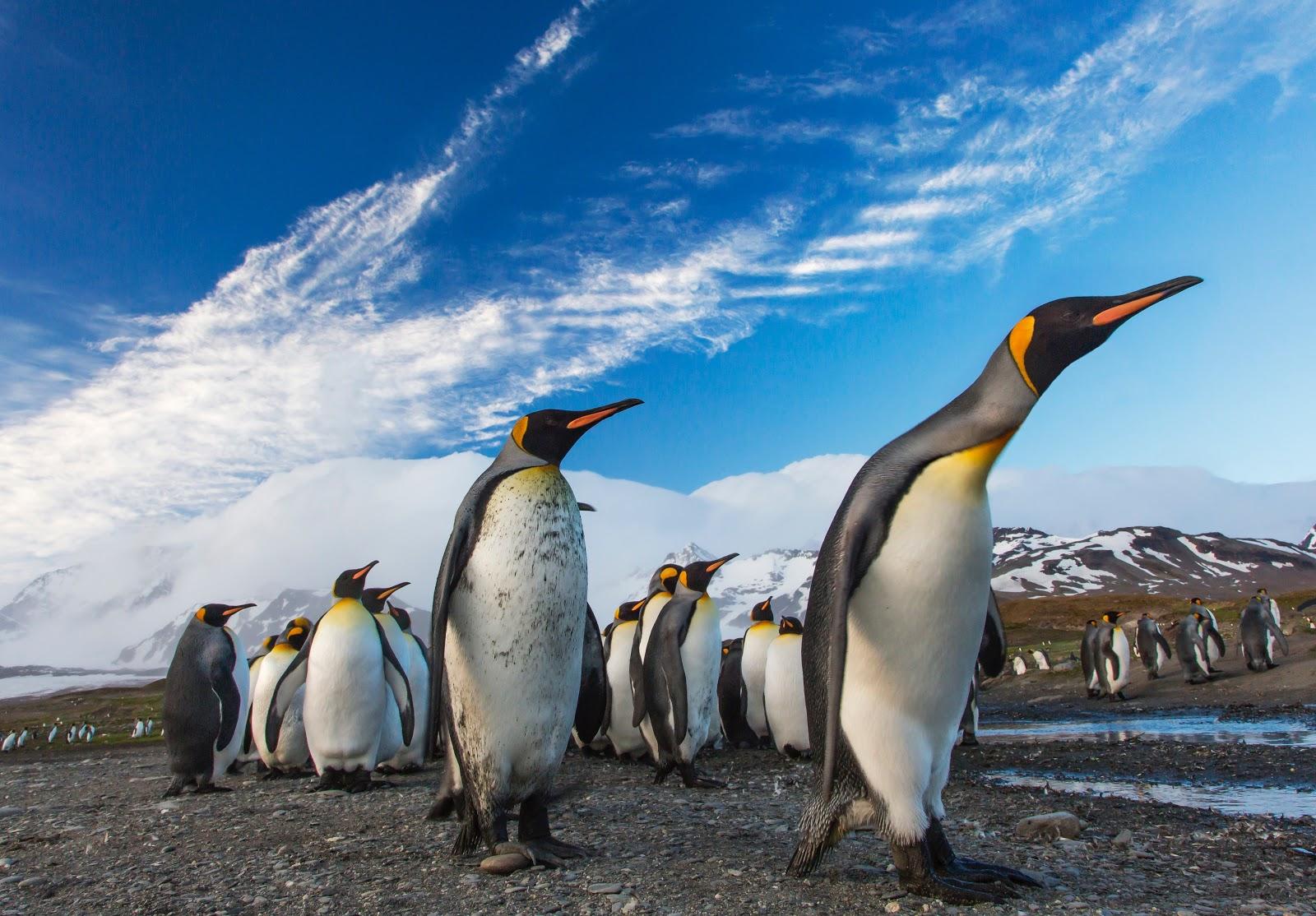 [Speaker Notes: Ask the class if they know anything about Emperor penguins. Elicit that they are the biggest.

 Photo by Ian Parker on Unsplash]
How big are Emperor penguins?
Emperors are very big birds. 
They are the biggest, tallest & heaviest penguins.
Height: 120 cm tall 
Weight: 22 - 45 kilos
5th heaviest bird species
Males are heavier
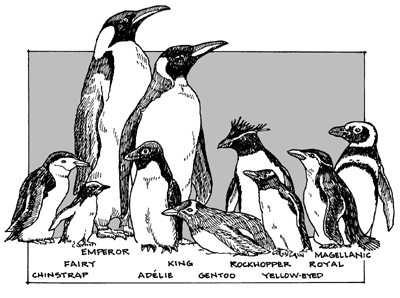 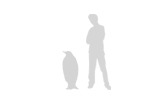 Tall man next to an Emperor penguin
[Speaker Notes: See here for child/emperor penguin size comparison]
What do they look like?
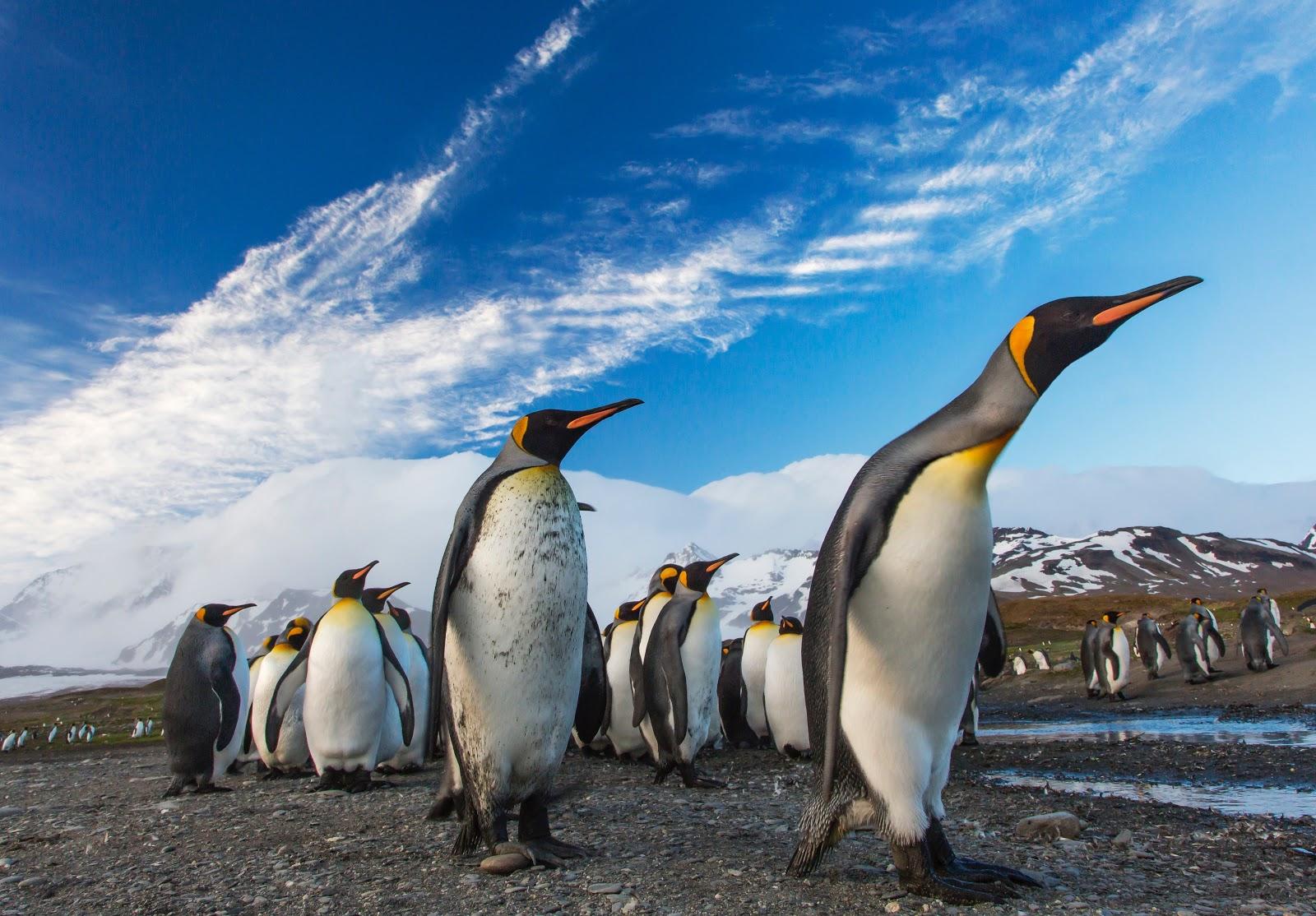 white bellies
long flat wings
yellow patches around ears & throat
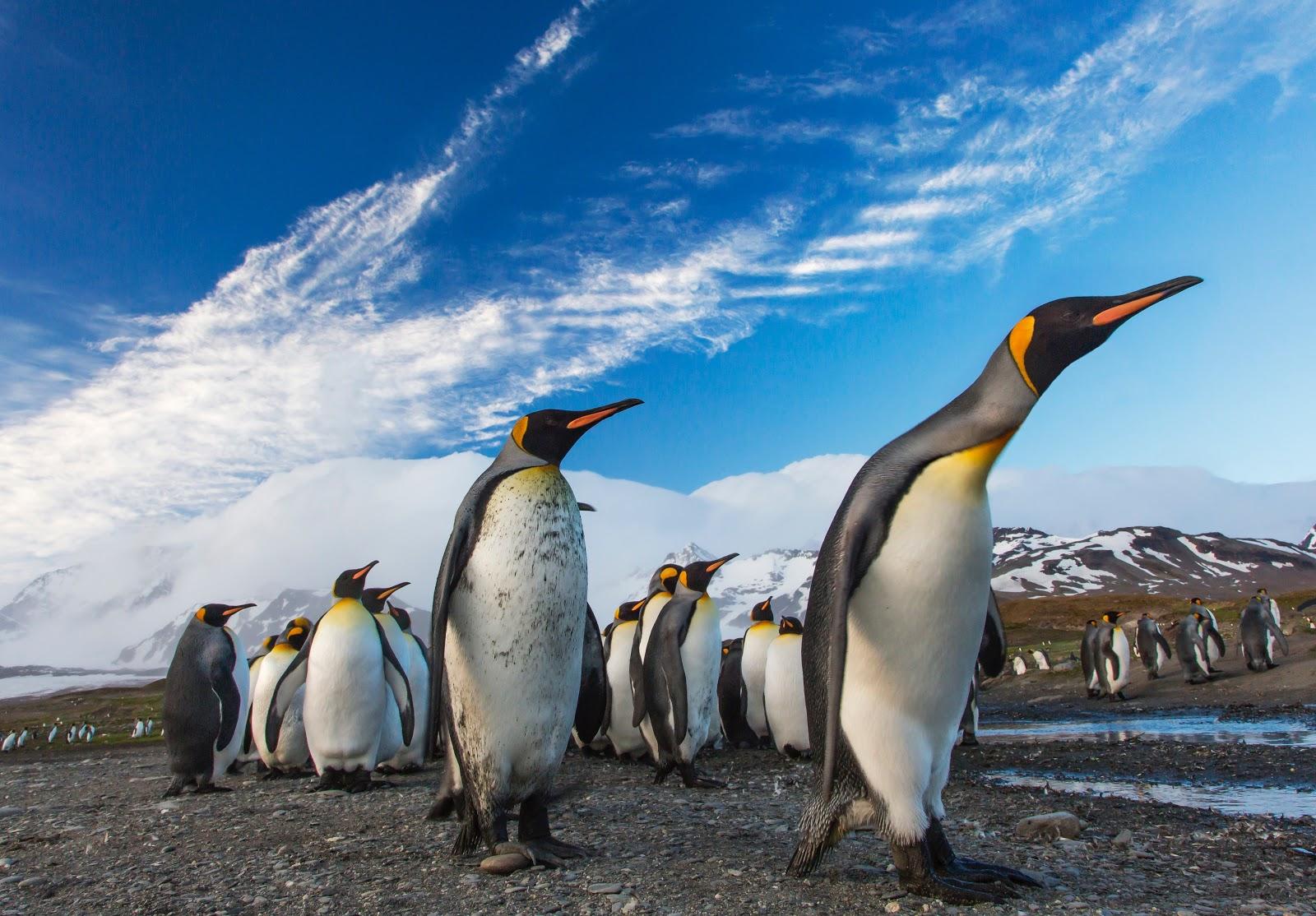 How to recognise an emperor
black feathers


pale yellow breasts
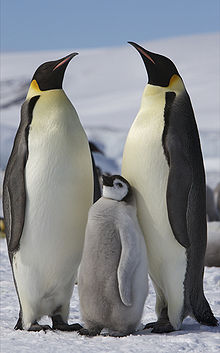 [Speaker Notes: Perhaps the easiest way to recognise an emperor is by his size]
Emperor penguins have small bills.
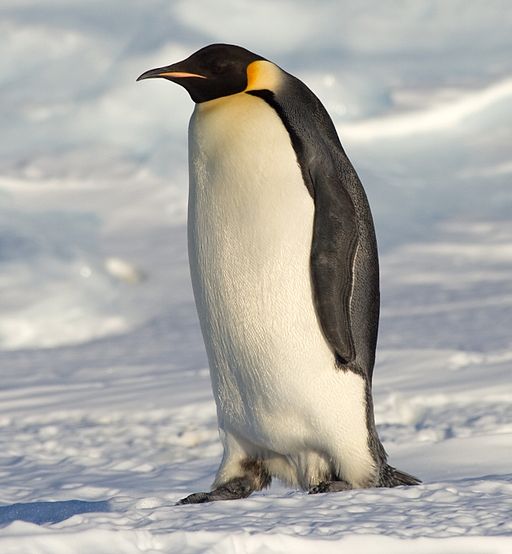 bill/beak
[Speaker Notes: It helps keep them warm -  like insulation in a house. They also take small breaths.
photo © Samuel Blanc [CC-BY-SA-3.0 (http://creativecommons.org/licenses/by-sa/3.0)], via Wikimedia Commons]
Their wings are like flippers
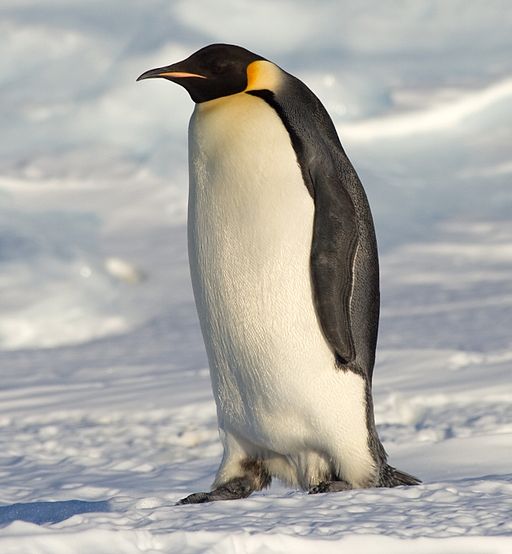 wing
Penguins use wings for swimming
[Speaker Notes: The flippers are for swimming & walking on ice

Photo © Samuel Blanc [CC-BY-SA-3.0 (http://creativecommons.org/licenses/by-sa/3.0)], via Wikimedia Commons]
Emperor penguins are excellent swimmers
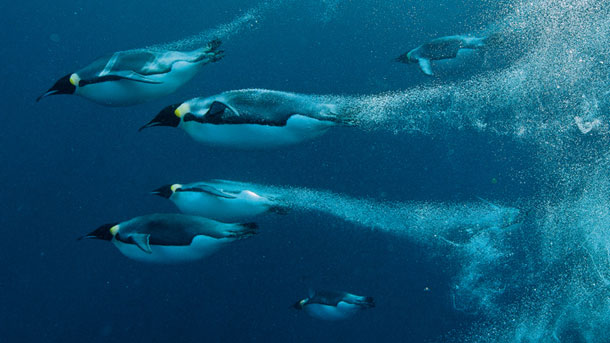 They use their wings like flippers
There bodies are the right shape
They can swim underwater for 20 minutes
[Speaker Notes: At sea, emperor penguins glide through the water with great speed and agility. Their aerodynamic bodies and strong flippers make them excellent swimmers, reaching speeds of 3.4 m/s (7.6 mph). They can dive deeper than any other bird – as deep as 565 m (1850 ft.) – and they can stay under for more than 20 minutes.
Photo Paul Nicklen, National Geographic]
Emperor penguins are great divers
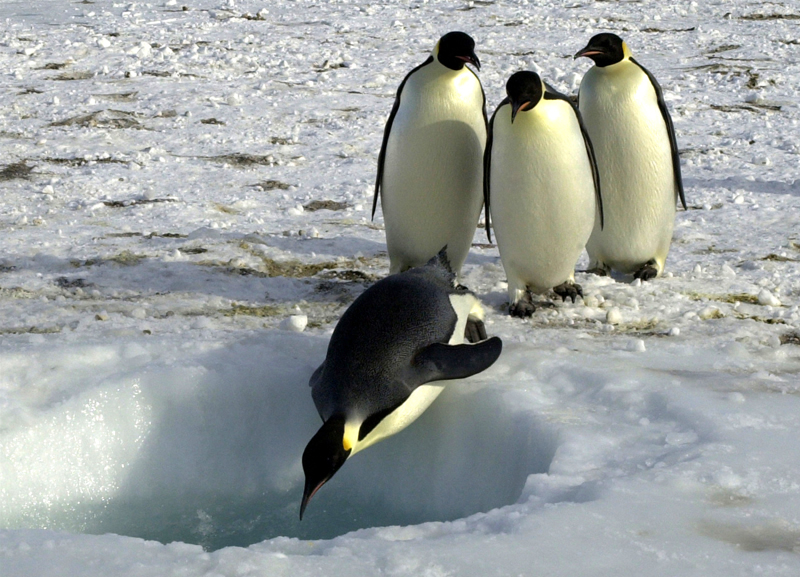 An Emperor dives into the sea through a hole in the ice.
They can dive 565 metres under the water.
[Speaker Notes: They can dive deeper than any other bird – as deep as 565 m (1850 ft.) To compare point out that the he Empire State Building is only 450 metres high
Photo courtesy of National Science Foundation]
How do Emperor chicks stay warm on the ice?
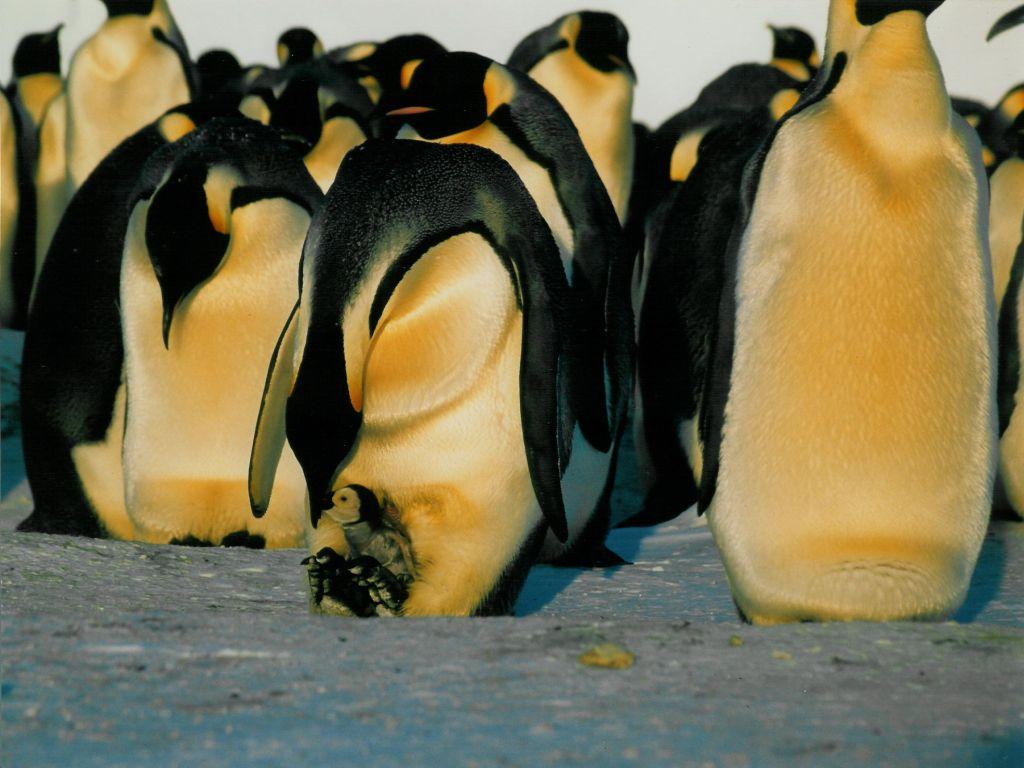 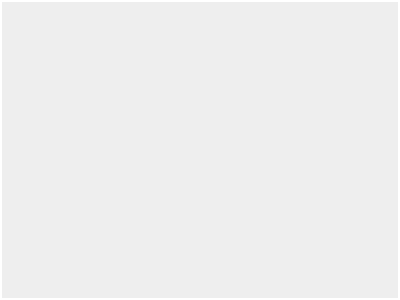 Mothers keep their chicks warm in their brood pouches.
[Speaker Notes: Point out that cold is still a great danger. If a chick falls on the ice it will probably die in a few minutes]
Habitat
Emperor penguins live on the ice in Antarctica.
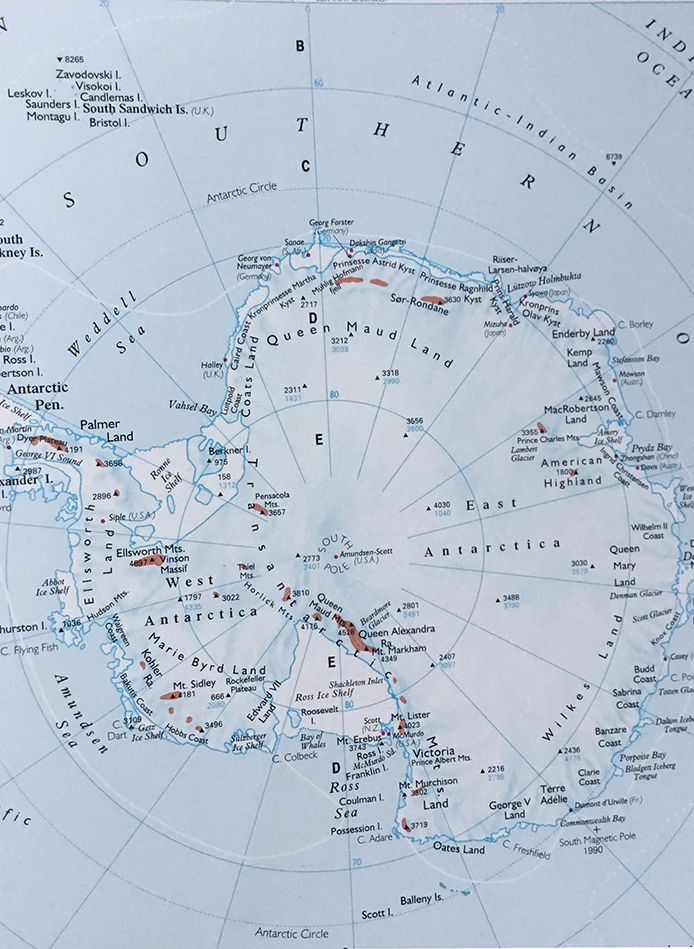 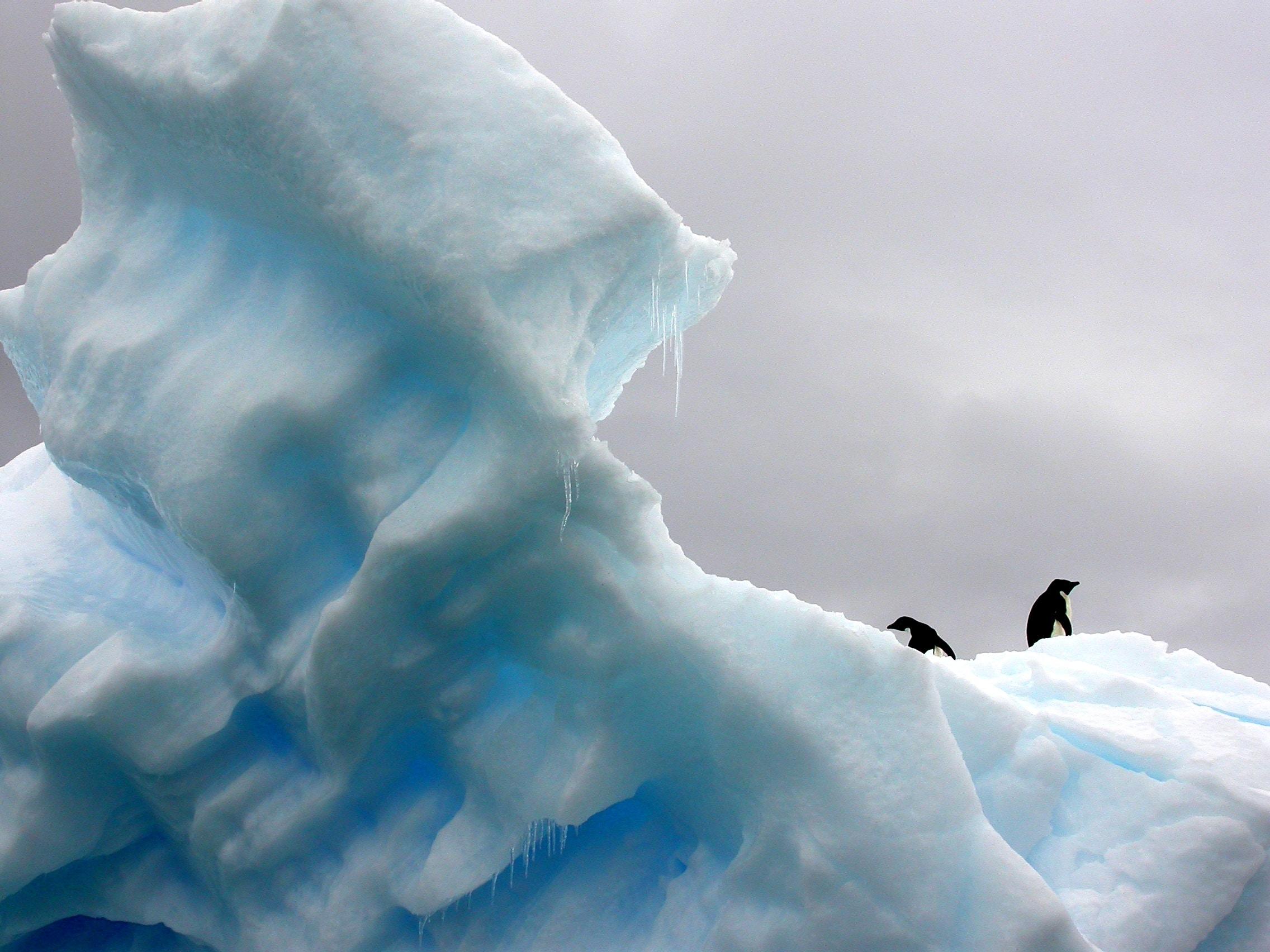 Antarctica is the coldest
place in the world
[Speaker Notes: Antarctica - point out that it is very big and very cold!
In winter it is dark 24 hours a day
Penguins are the only animal or bird to live in Antarctica]
How do they keep warm?
Emperor huddle together to keep warm!
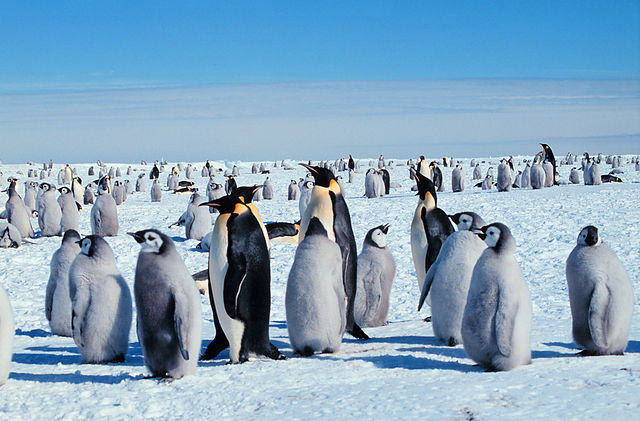 They also take turns to stand out of the wind!
[Speaker Notes: Antarctica - point out that it is very big and very cold!
In winter it is dark 24 hours a day
Penguins are the only animal or bird to live in Antarctica]
Colonies
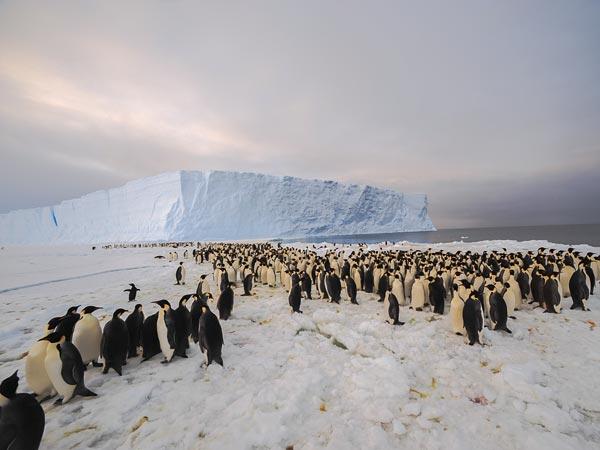 Antarctic penguin colony of 9,000 penguins. Most are chicks -
[Speaker Notes: Colonies - explain that a colony is like a big family. Penguins don't like to be alone.

In winter it is dark 24 hours a day
Penguins are the only animal or bird to live in Antarctica

Photograph of Atlantic Penguin colony courtesy International Polar Foundation]
Emperor Penguins Underwater
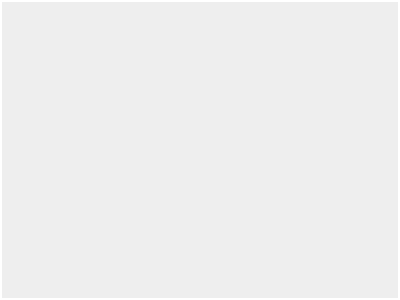 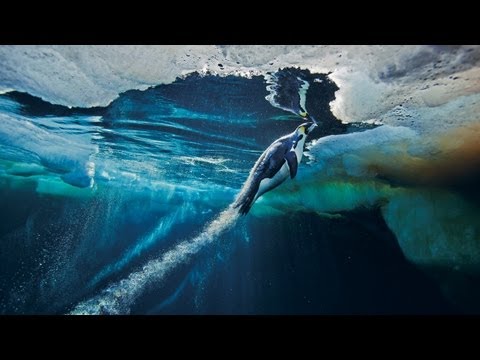 Watch how they come out from under the ice
Find more penguininformation
Fun Facts About Penguins
Fun Penguin Facts Adelie * Rockhopper * Little * African
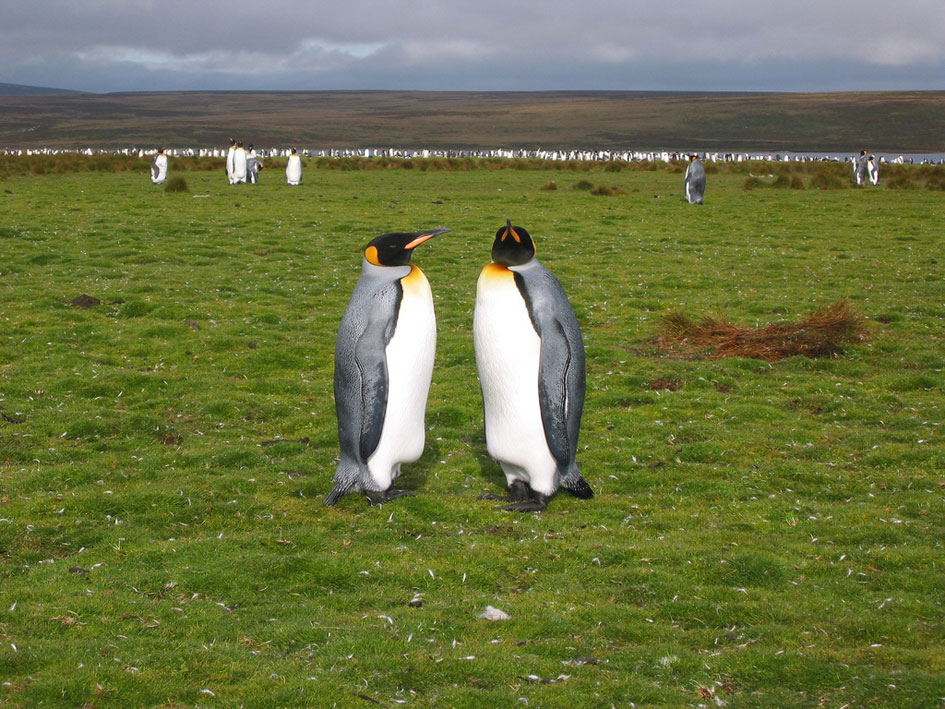 [Speaker Notes: Penguin Teaching Materials]